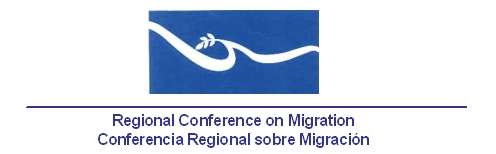 Reunión Red de Funcionarios de Enlace para el Combate al Tráfico Ilícito de Migrantes y la Trata de PersonasCiudad de Panamá, Panamá19 de junio de 2012
RED REGIONAL DE ORGANIZACIONES CIVILES PARA LAS MIGRACIONES
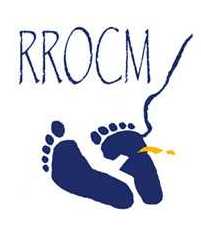 Aportes de RROCM A LA CRM
RROCM recibe con beneplácito la COALICION REGIONAL CONTRA LA TRATA DE PERSONAS, en la medida que es un delito transnacional que no es posible atacarlo solamente desde los espacios nacionales.

RROCM esta presente mediante sus organizaciones miembros en la mayoría de las Coaliciones Nacionales  contra el delito de trata de personas, a través de la protección de víctimas, participación en campañas de sensibilización para la prevención del delito, formación y capacitación de funcionarios/as concernidos.
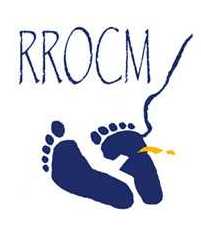 Es importante reconocer que todos los países miembros  de la CRM para la identificación de una víctima del delito de trata, están aplicando el Protocolo de Palermo. RROCM ve estas acciones como un avance sustantivo en la lucha contra este delito.

Países miembros de la CRM, ya cuentan con una nueva ley, adecuada al protocolo de Palermo  avanzando en el trámite legislativo. (Costa Rica ).

Organizaciones sociales, miembros de la RROCM, participan activamente en la formación de funcionarios/as, policías, fiscales y jueces, que cotidianamente se  ven enfrentados a personas víctimas y tratantes.
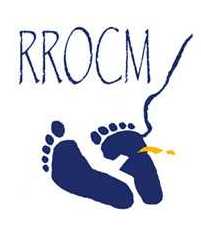 Vemos la importancia de contar con albergues adecuados para la protección de víctimas y testigos.

Uno de los desafíos que tenemos en la región es contar con registros adecuados de víctimas de trata laboral y sexual.

Las personas menores de edad no acompañadas en condición de migración o desplazamiento forzado, son las más vulnerables a ser víctimas de redes de tratantes.
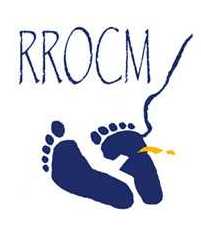 RROCM, desea recordar a todos los países de la región de la CRM , que el retorno de una víctima de trata, debe ser voluntario.

Las personas menores de edad, deben ser especialmente protegidas contra este delito, asegurando siempre el interés superior del niño. Por este motivo, deseamos compartir nuestra preocupación por las deportaciones o devoluciones de Niños, niñas y adolescentes no acompañados; evitando así caer en las manos de una red de tratantes.
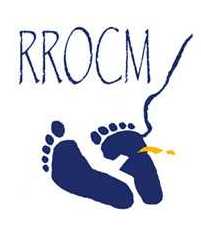 RROCM, ve la  necesidad de definir las legislaciones contra el delito de trata de personas, así como la importancia de contar con una legislación acorde al protocolo contra el tráfico ilícito de migrantes.

Para RROCM es de vital importancia evitar la re-victimización.
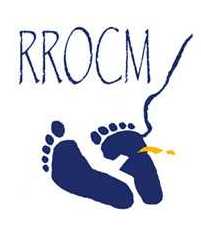